BIOGRAPHY        BOOKS        QUIZ
RUDYARD KIPLING
A FAMOUS
CHILDREN'S WRITER
Презентацию подготовила Лерман Светлана Петровна,
учитель английского языка
 ГБОУ СЛШ №11, Московская область
[Speaker Notes: Biography, books, quiz – triggers]
JOSEPH  RUDYARD  KIPLING
An English writer, poet and novelist
PART I
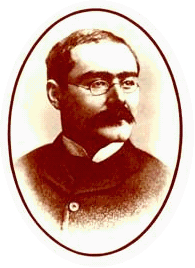 1865 – 1936
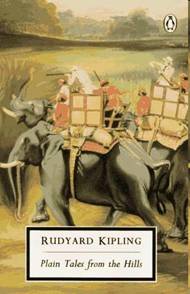 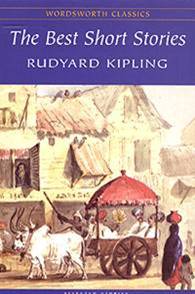 Rudyard Kipling was born in Bombay, in India. 

He travelled a lot, and wrote many books for children.

In 1907 he was awarded 
the Nobel Prize in Literature.
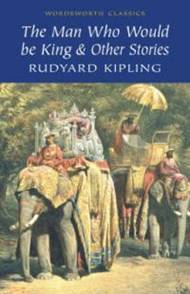 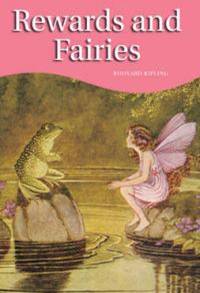 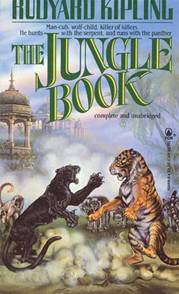 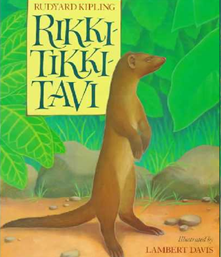 His best books are: 
«The Jungle Book» 
(Книга джунглей), 

a short story
«Rikki-Tikki-Tavi» 
(Рикки-Тикки-Тави),

tales and short stories,
a novel «Kim» (Ким).
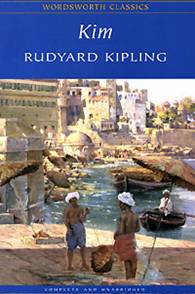 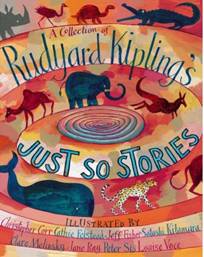 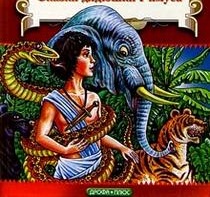 TRY  TO  MEMORISE  THE  NAMES  OF  THE  BOOKS
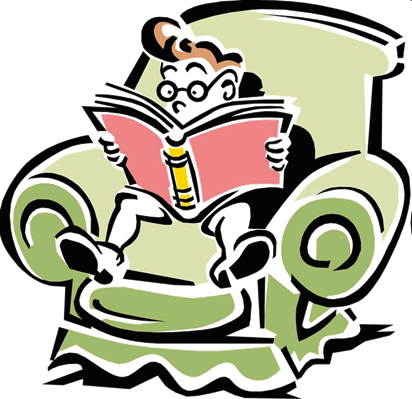 WHAT   ARE   THEY ?
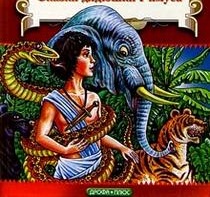 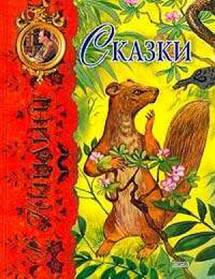 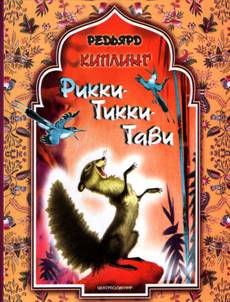 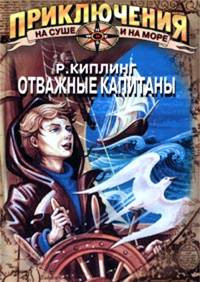 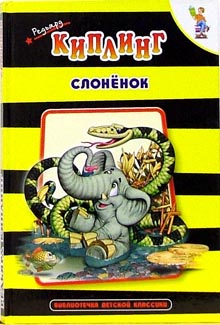 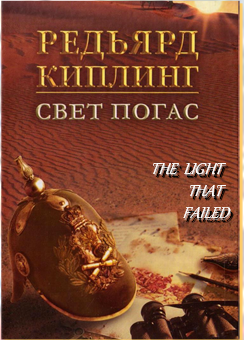 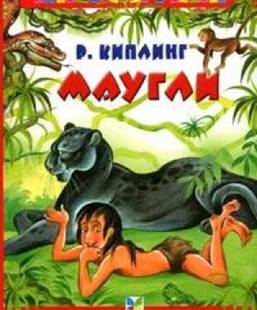 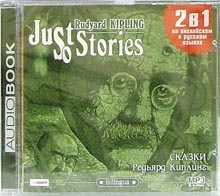 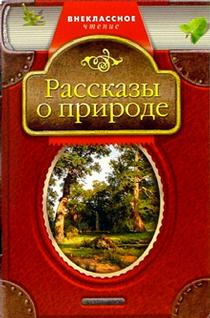 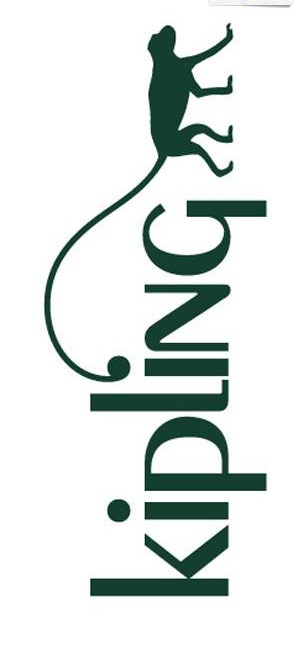 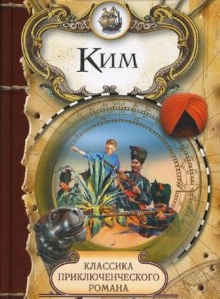 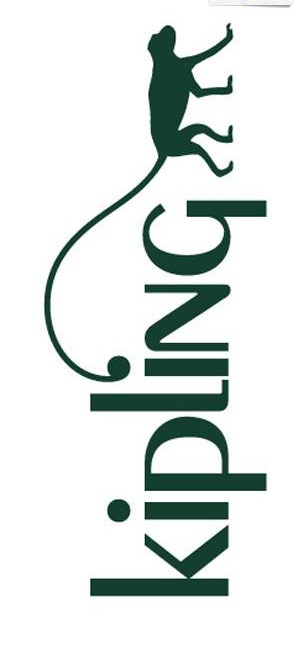 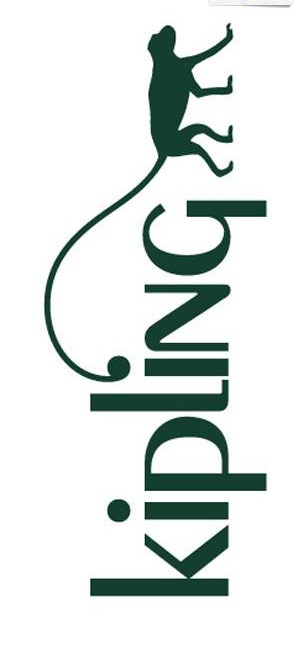 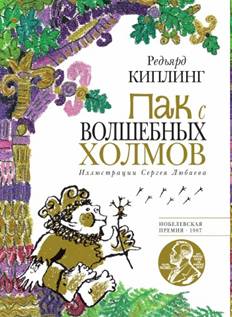 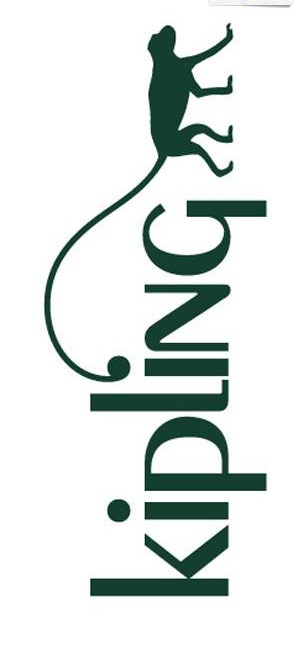 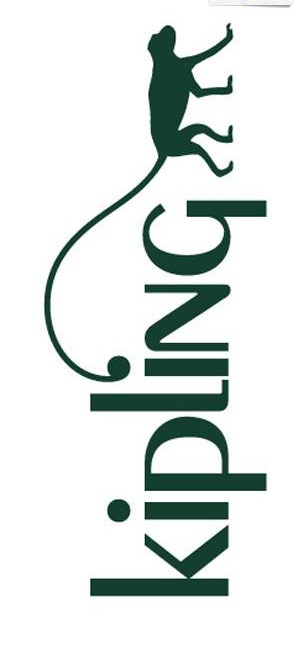 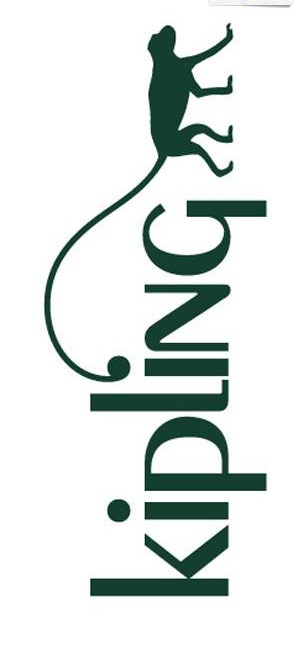 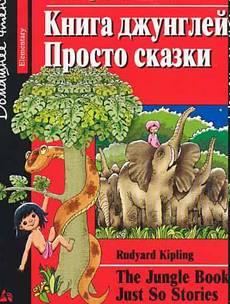 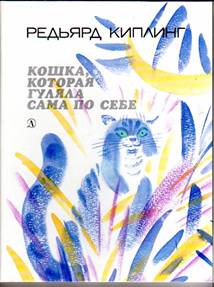 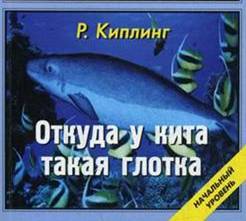 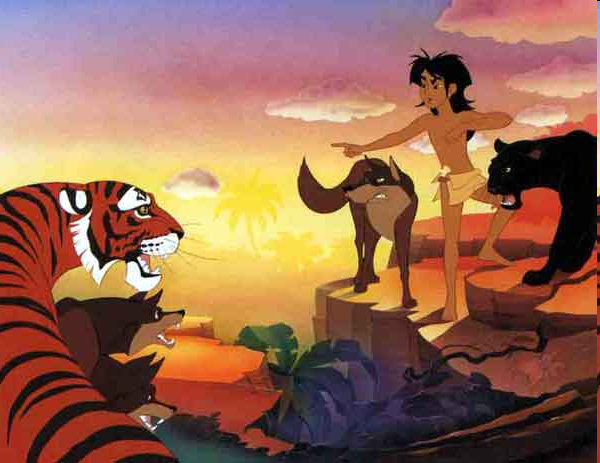 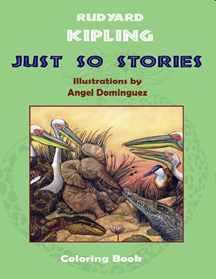 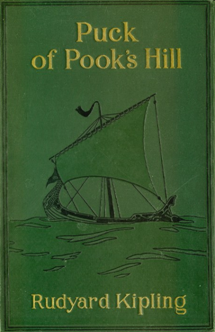 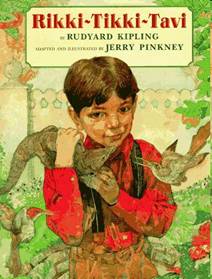 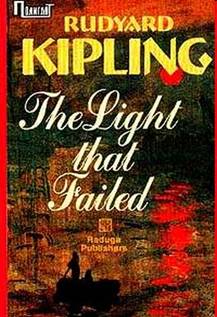 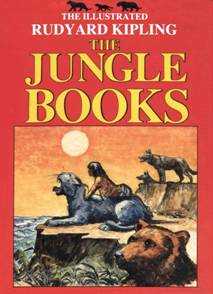 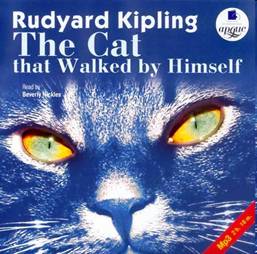 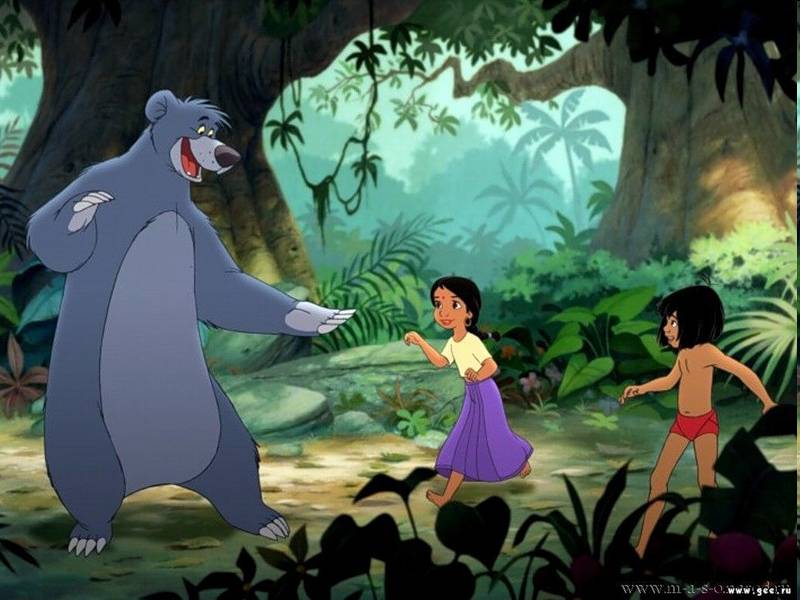 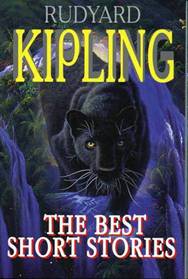 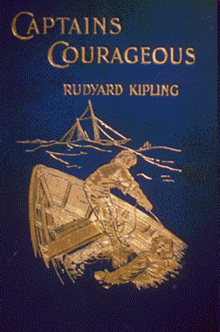 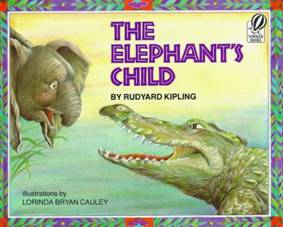 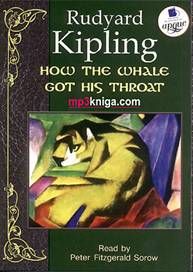 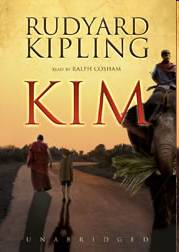 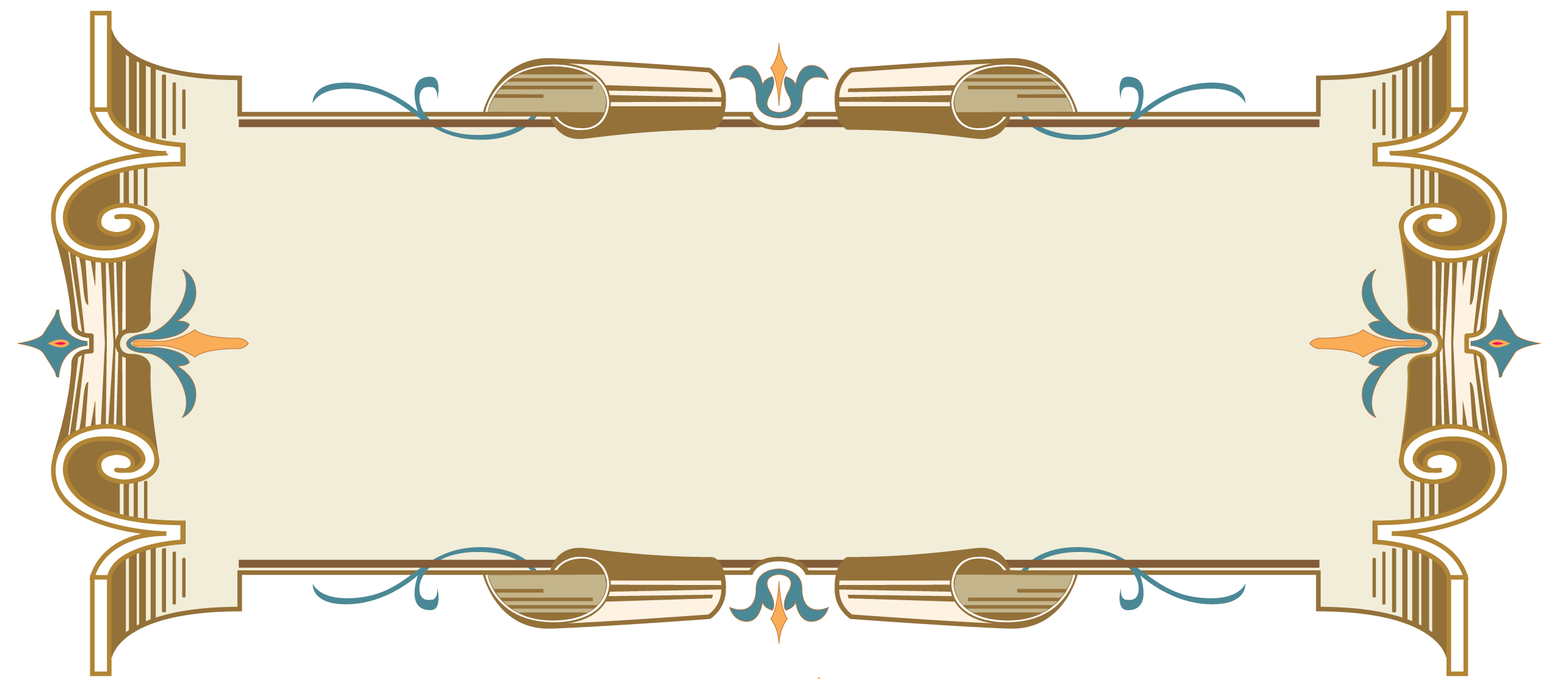 PART II
ANSWER THE QUESTIONS 
AND
FIND OUT THE HIDDEN TITLE
 OF THE BOOK
BY RUDYARD  KIPLING
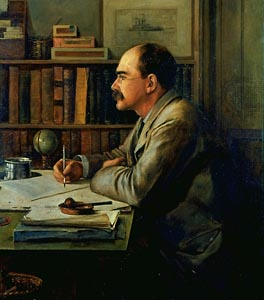 QUIZ
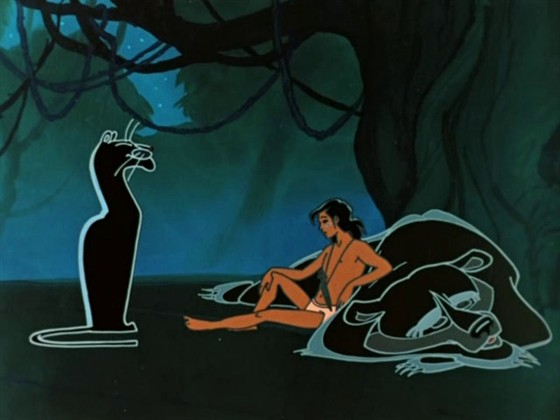 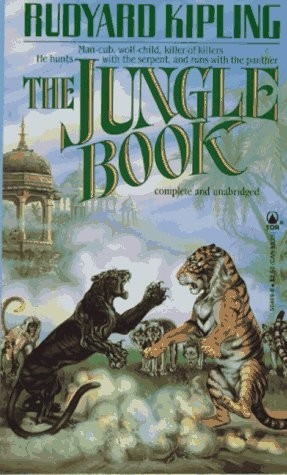 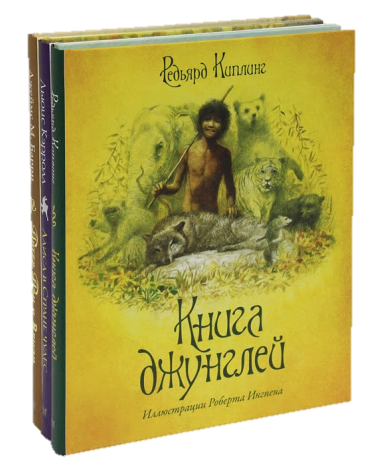 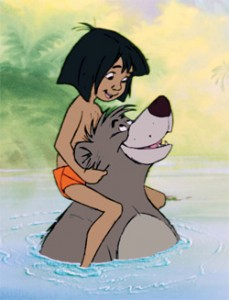 QUIZ
JONATHAN SWIFT IS THE 
AUTHOR OF THE BOOK
1
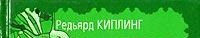 RUDYARD  KIPLING
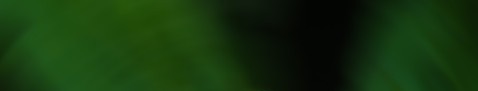 The Adventures of Sherlock Holmes
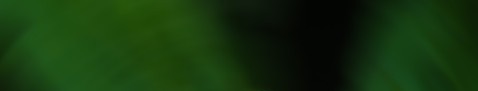 Gulliver's Travels
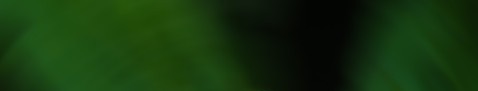 Alice in Wonderland
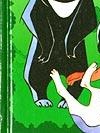 click
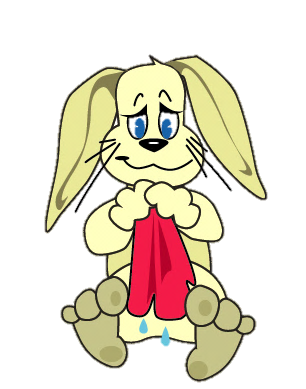 IT’S WRONG
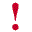 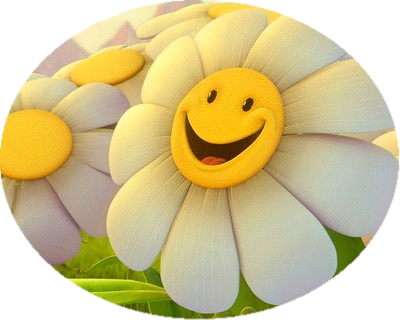 YOU ARE RIGHT
QUIZ
WHO OF THESE WRITERS IS NOT AN ENGLISHMAN?
2
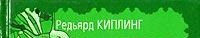 RUDYARD  KIPLING
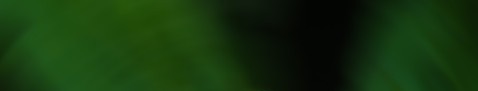 William Shakespeare
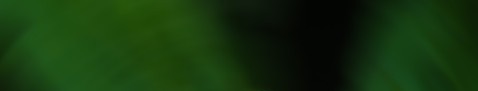 Arthur Conan Doyle
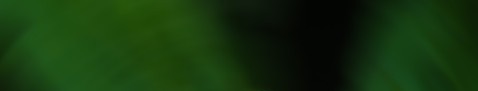 Mark Twain
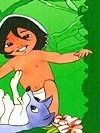 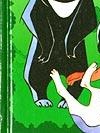 click
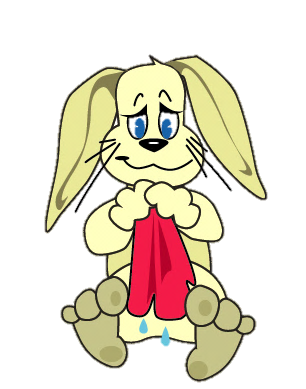 IT’S WRONG
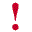 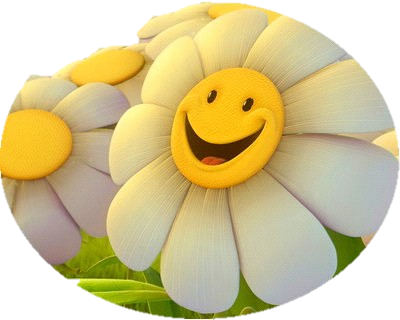 YOU ARE RIGHT
QUIZ
WHO IS THE AUTHOR OF THE BOOK “ALICE IN WONDERLAND”?
3
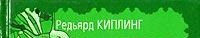 RUDYARD  KIPLING
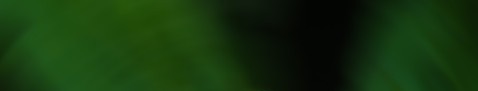 Jonathan Swift
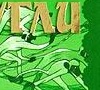 click
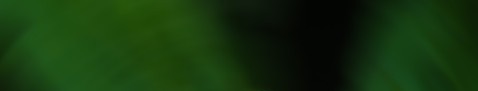 Lewis Carroll
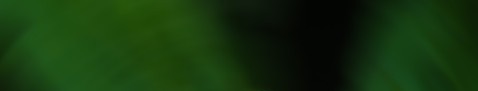 Mark Twain
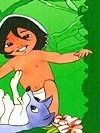 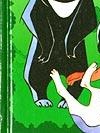 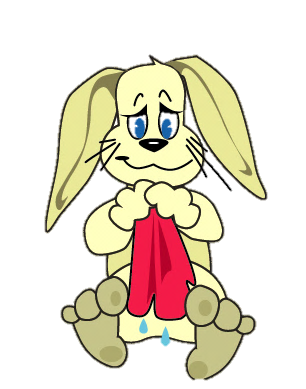 IT’S WRONG
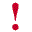 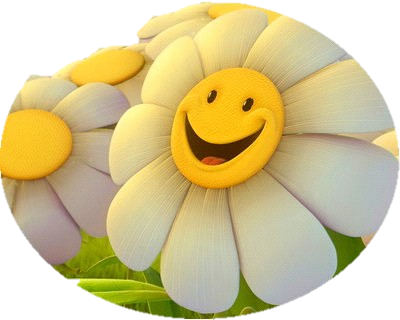 YOU ARE RIGHT
QUIZ
WHO IS THE AUTHOR OF THE BOOK “WINNIE THE POOH”?
4
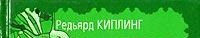 RUDYARD  KIPLING
click
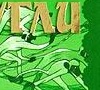 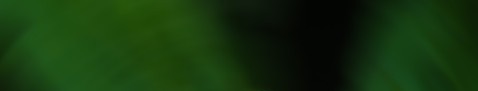 Alexander Duma
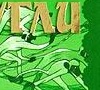 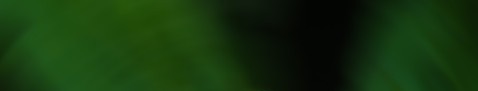 Hans Christian Andersen
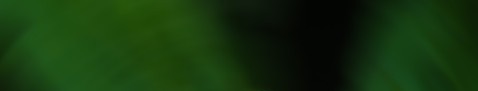 Alan Milne
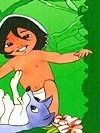 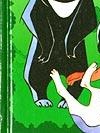 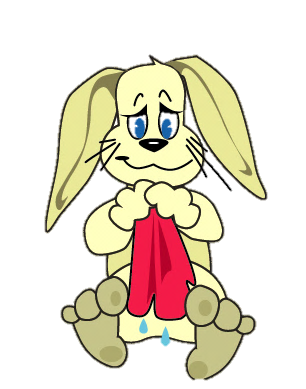 IT’S WRONG
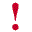 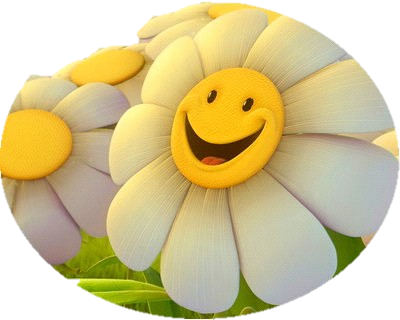 YOU ARE RIGHT
QUIZ
WHAT COUNTRY WAS ROBERT BURN BORN?
5
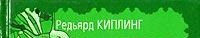 RUDYARD  KIPLING
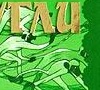 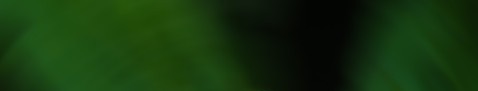 England
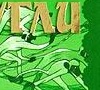 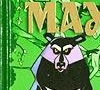 click
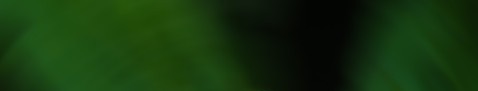 Scotland
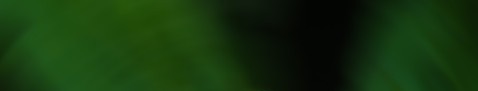 Great Britain
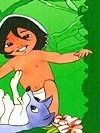 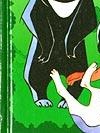 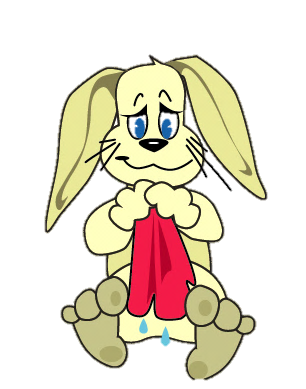 IT’S WRONG
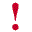 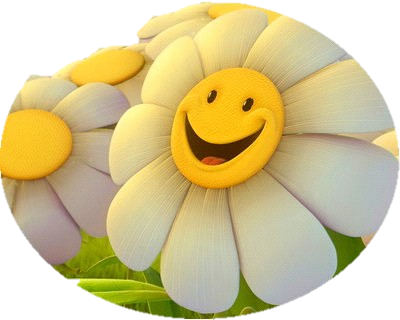 YOU ARE RIGHT
QUIZ
JOAN ROWLING WROTE THE BOOK
6
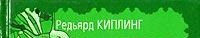 RUDYARD  KIPLING
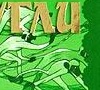 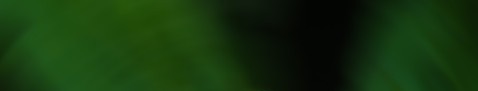 click
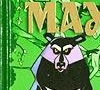 Harry Potter
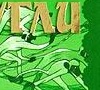 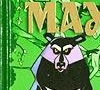 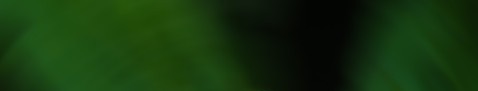 King Lear
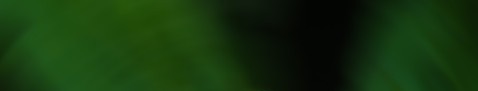 The Lord of the Ring
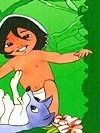 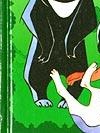 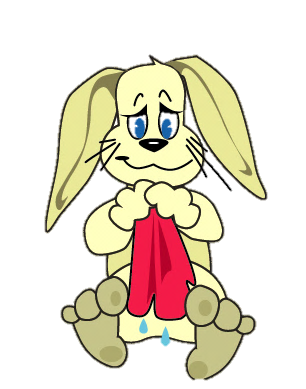 IT’S WRONG
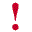 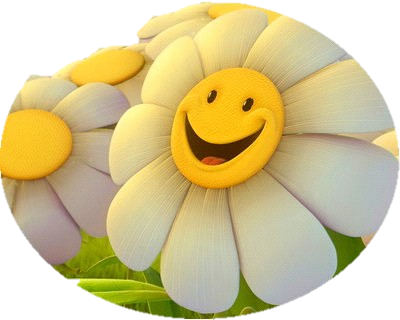 YOU ARE RIGHT
QUIZ
WHAT KIND OF  BOOKS DID 
ARTHUR  CONAN  DOYLE  WRITE?
7
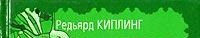 RUDYARD  KIPLING
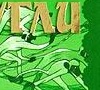 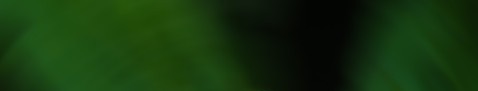 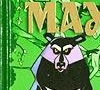 Poems
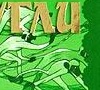 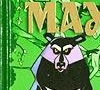 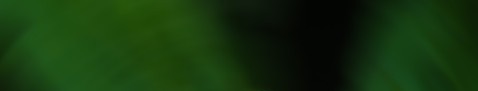 Comedies
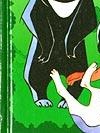 click
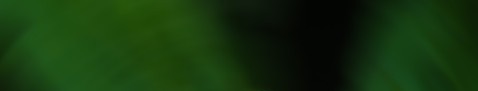 Detective stories
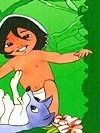 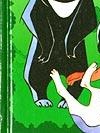 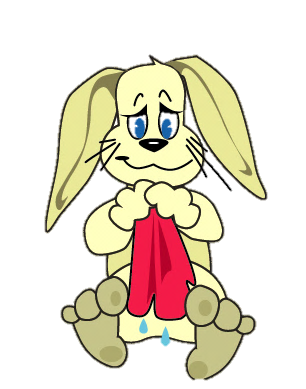 IT’S WRONG
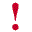 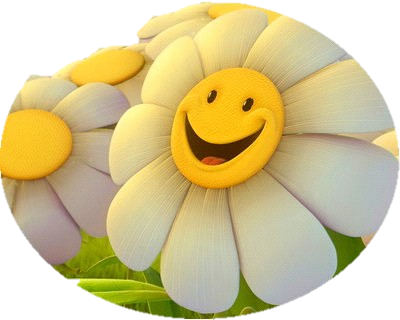 YOU ARE RIGHT
QUIZ
8
THESE PEOPLE  ARE THE CHARACTERS 
OF THE BOOK BY M. LERMONTOV
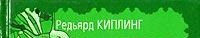 RUDYARD  KIPLING
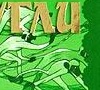 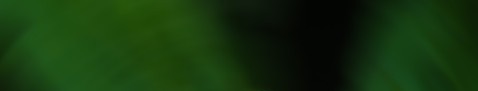 Ruslan and Ludmila
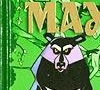 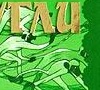 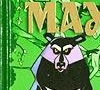 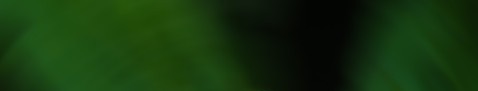 Romeo and Juliet
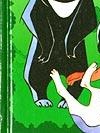 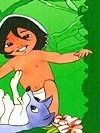 click
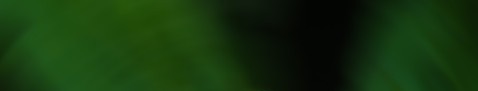 Tom Sawyer and Huckleberry Finn
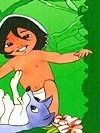 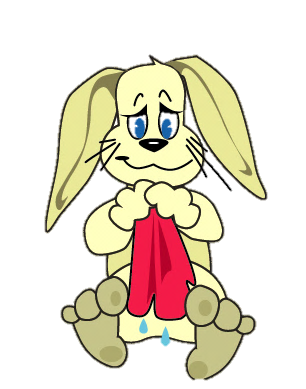 IT’S WRONG
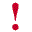 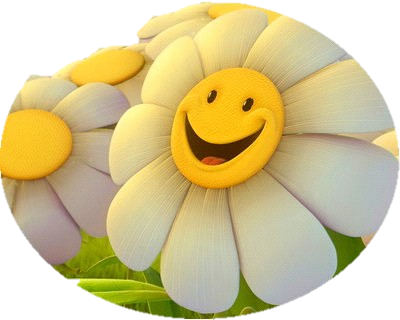 YOU ARE RIGHT
QUIZ
WHAT WAS THE REAL NAME OF MARK TWAIN?
9
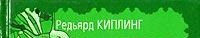 RUDYARD  KIPLING
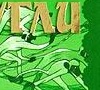 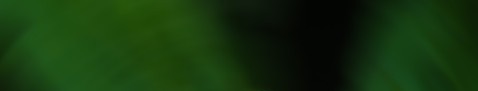 click
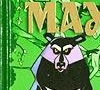 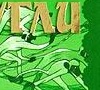 Samuel Clemens
click
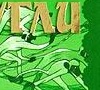 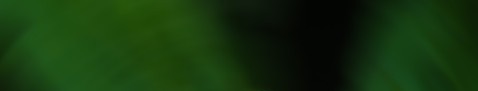 Samuel Twain
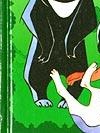 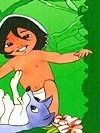 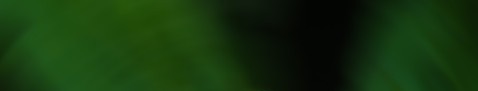 Mark Clemens
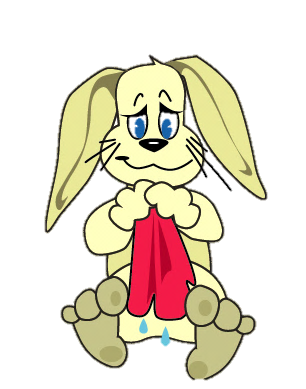 IT’S WRONG
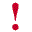 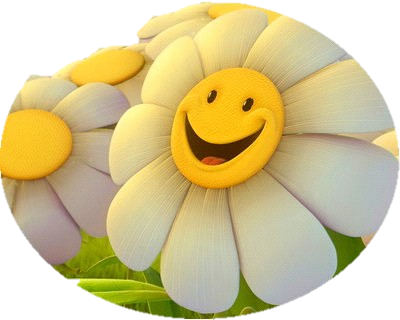 YOU ARE RIGHT
QUIZ
CHARLES PERRO DID NOT WRITE THIS BOOK
10
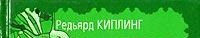 RUDYARD  KIPLING
click
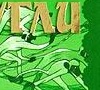 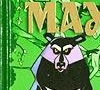 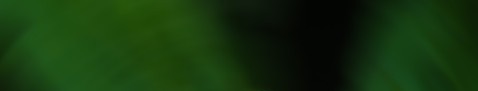 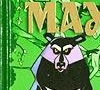 The Snow Queen
click
click
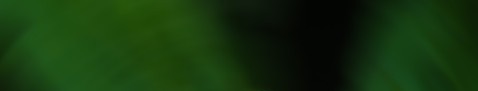 The Cat in High Boots
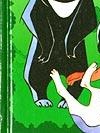 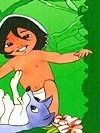 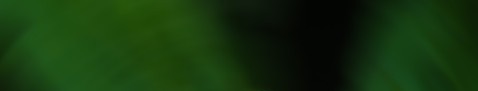 Cinderella
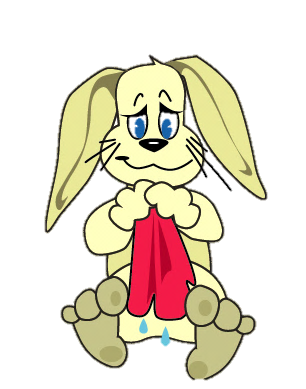 IT’S WRONG
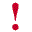 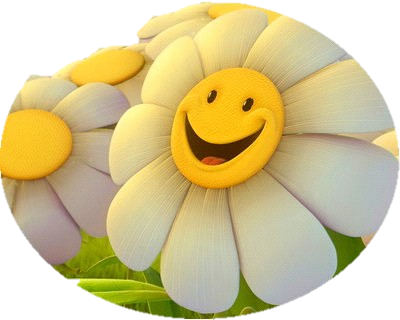 YOU ARE RIGHT
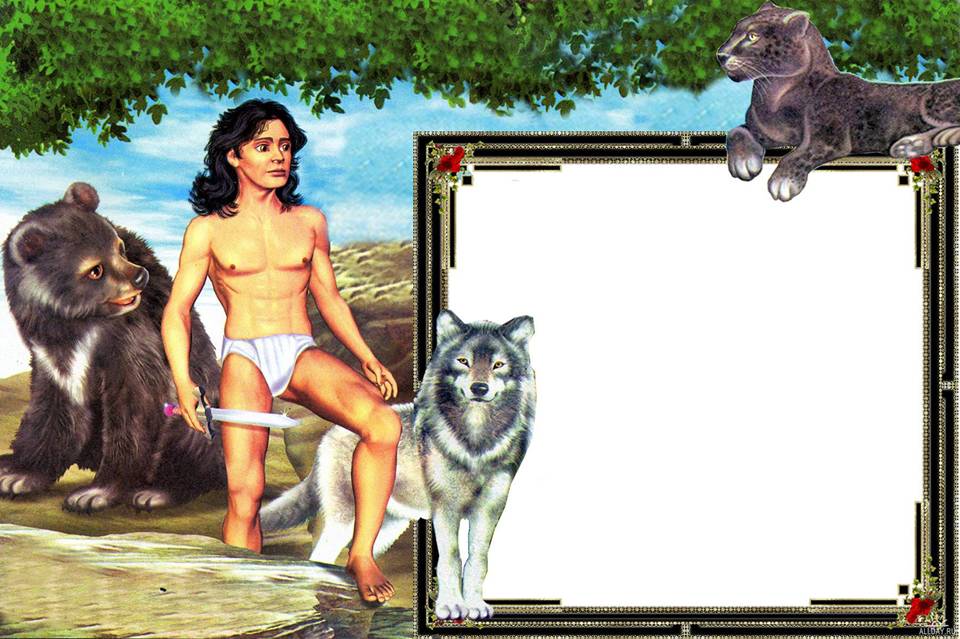 Презентация может быть использована для проведения внеклассных мероприятий 
и в качестве дополнительного материала при изучении темы «Писатели»
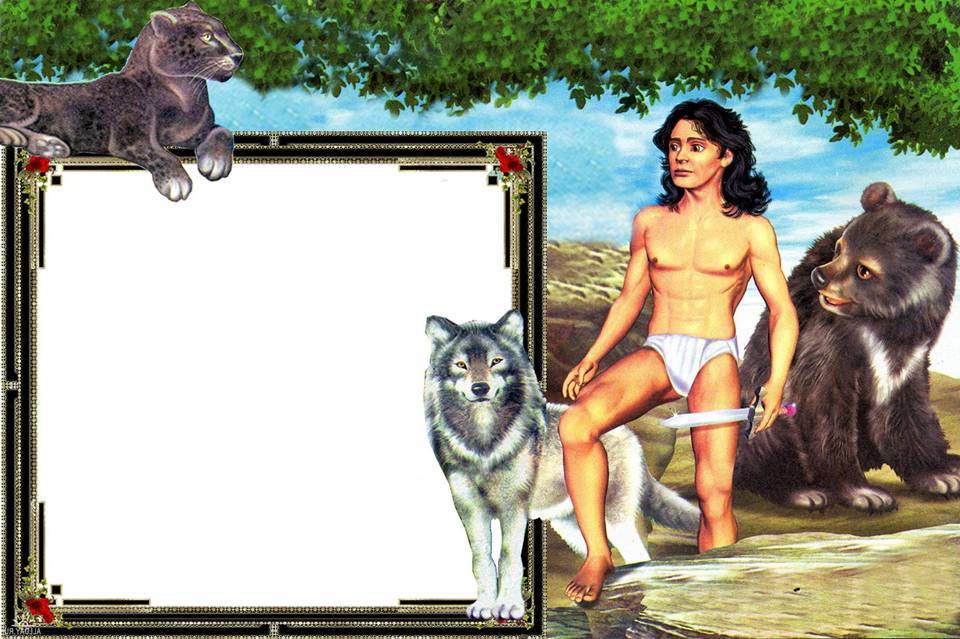 ИСПОЛЬЗОВАННЫЕ РЕСУРСЫ
Википедия 
http://en.wikipedia.org/wiki/Rudyard_Kipling  

Портрет 
http://bibliogid.rgdb.ru/system/files/1381/original/i_kipling-6_1.jpg 

Обои
http://allday.ru/uploads/posts/2008-12/1228347213_maugli.jpg
http://chelise.typepad.com/.a/6a00d8341c864153ef011570ca922b970b-800wi
http://johngushue.typepad.com/.a/6a00d83451f25369e20120a58690b8970c-800wi
http://vindeep.files.wordpress.com/2011/01/junglebook_baloo_mowgli-229x300.jpg
http://static.ozone.ru/multimedia/books_covers/1003214603.jpg
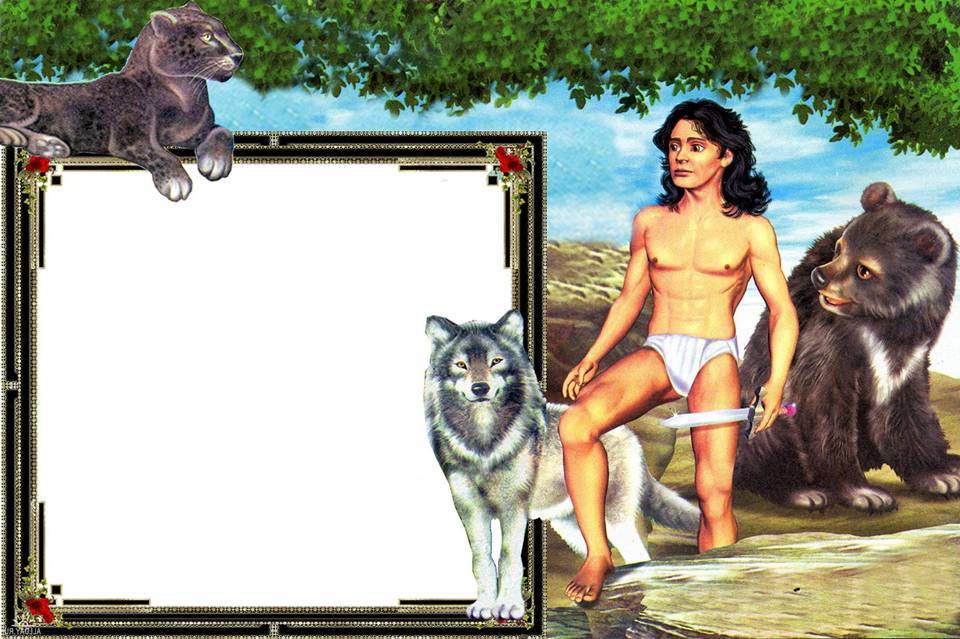 http://roosenmalouzijnlief.files.wordpress.com/2010/01/the-jungle-book.jpg
http://s.imhonet.ru/element/180x270/49/64/496403b4aba457396b04b2e9e3a1a4af.jpg
http://img.afisha.ru/Afisha7Files/UGPhotos/090318213859/090319150547/p_f.jpg

Обложки книг 
http://www.bookline.ru/poisk.php?tochno=1&nazvanie=&opisanie=&author=%D0.%20%CA%E8%EF%EB%E8%ED%E3&izdatel=&isbn=&series=&price1=0&price2=0&year1=0&year2=0&p=2
http://images.amazon.com/images/P/0152253866.01.LZZZZZZZ.jpg
http://blog.moonshadowecommerce.com/WEBLOG-NAME/Booklists/2008/07/friendships_across_boundaries.html
http://www.cd4you.ru/graf/oblo_b/1349_b.jpg
http://www.prodalit.ru/images/200000/198144.jpg
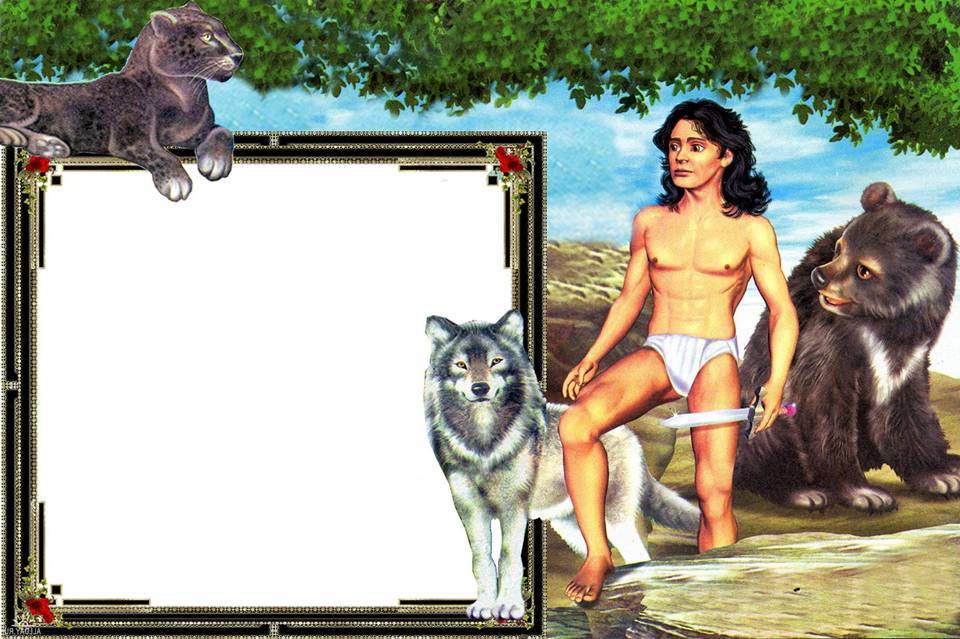 http://bearbooks.ru/image/book/206/i206902.jpg
http://sbooksa.narod.ru/covers/ABCD/ABCD01648_b.jpg
http://manofroma.files.wordpress.com/2007/11/rikki-tikki-tavopti.jpg
http://img1.fantasticfiction.co.uk/images/c0/c1113.jpg
http://www.ozon.ru/multimedia/books_covers/1000661660.jpg
http://www.p-synd.com/wild/c54big.jpg
http://www.char.ru/books/p580995.jpg
http://www.ibiblio.org/pub/docs/books/gutenberg/2/6/0/2/26027/26027-h/images/cover.jpg
http://www.knigisosklada.ru/images/books/1886/big/1886639.jpg 
http://read.ru/covers_rr/big/372273.jpg 
http://alexgetti.narod.ru/imag098.jpg
http://lib.aldebaran.ru/books/kipling_redyard/kipling_redyard_pak_s_volshebnyh_holmov/cover.jpg
http://www.audiobooksonline.com/media/Kim-Rudyard-Kipling-unabridged-Blackstone-Audio-books.jpg
http://www.epubbooks.com/img-book-covers/kipling-captains-courageous-bookcover.jpg